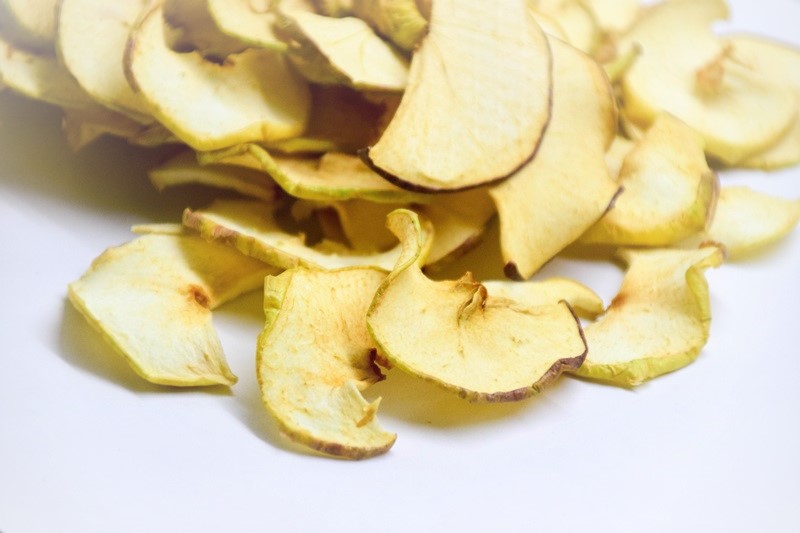 Apple Chips
Mia Periškić, 8.a
You will need:
-one whole apple
-half a tablespoon of apple cider vinegar
-2 tablespoons of cristal sugar
-ground cinnamon
-4 tablespoons of water
Preparation
First, gently heat up two tablespoons of sugar and four tablespoons of water.
When the sugar is melted, add half a spoon oh apple cidar vinegar, add some cinnamon and take off the stove.
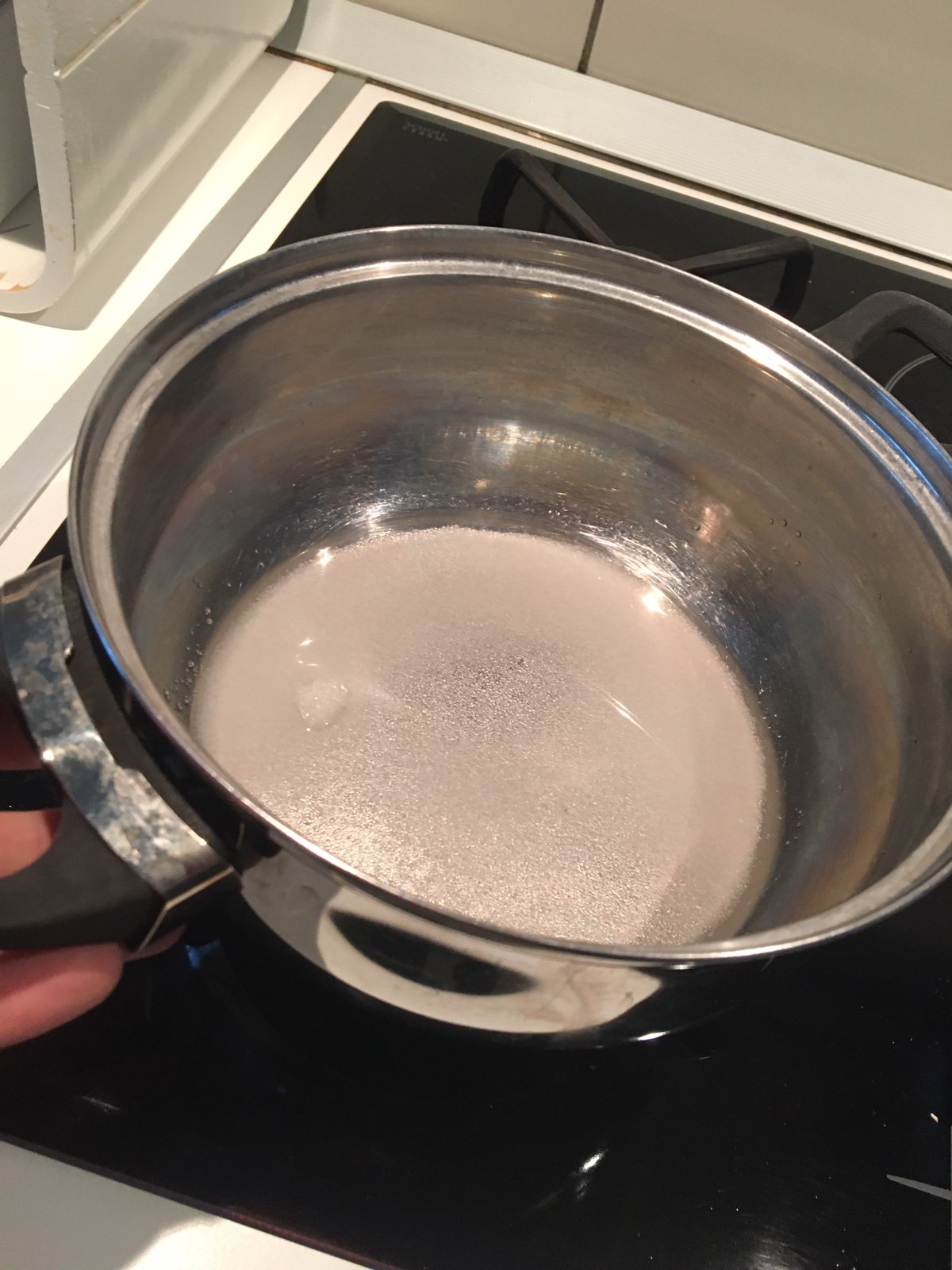 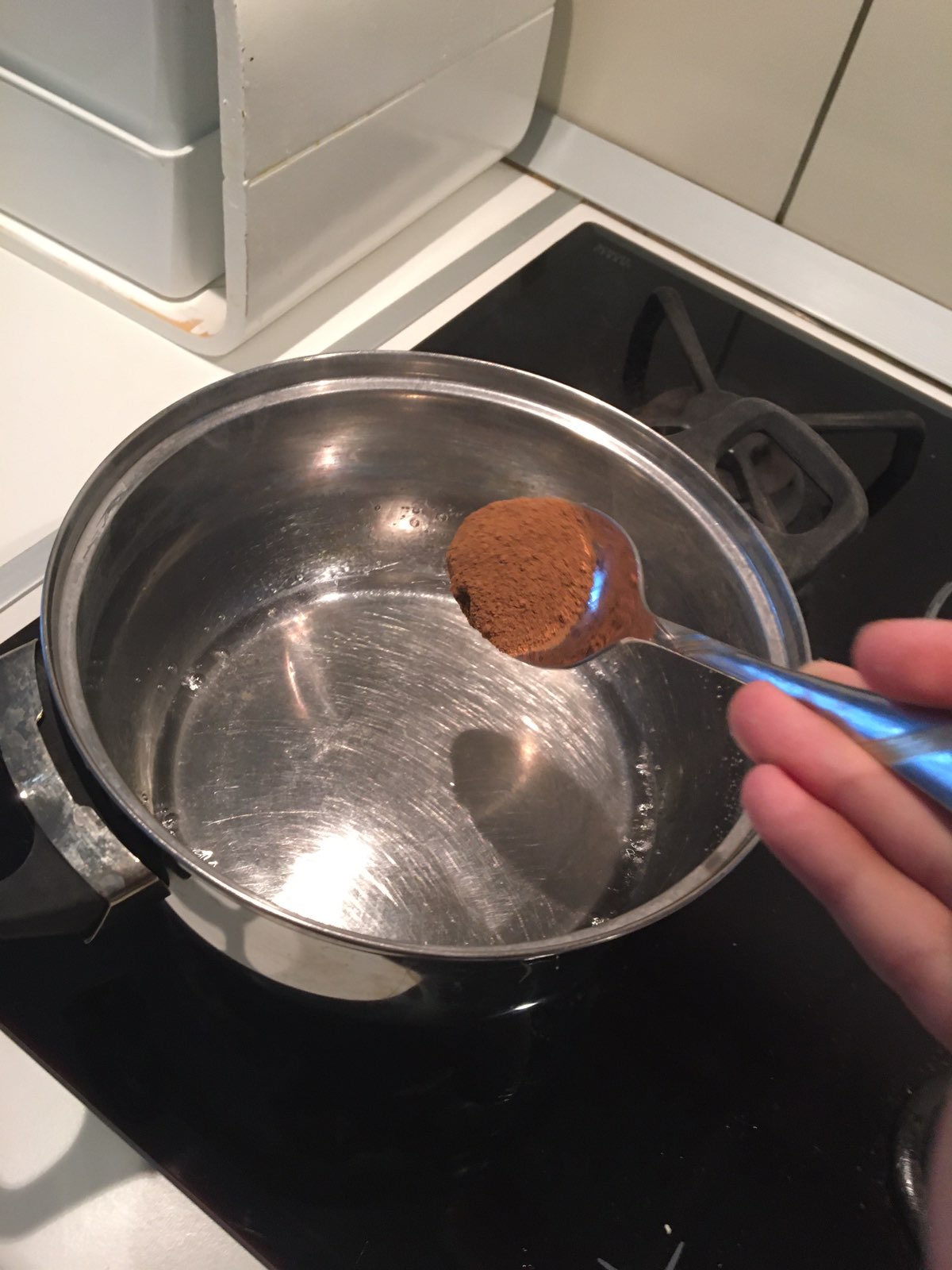 One big apple cut on half, remove seeds and cut into thin slices.
One side of each slice dip in the mixture of sugar and put on a baking pan so the soaked side of the slice faces up.
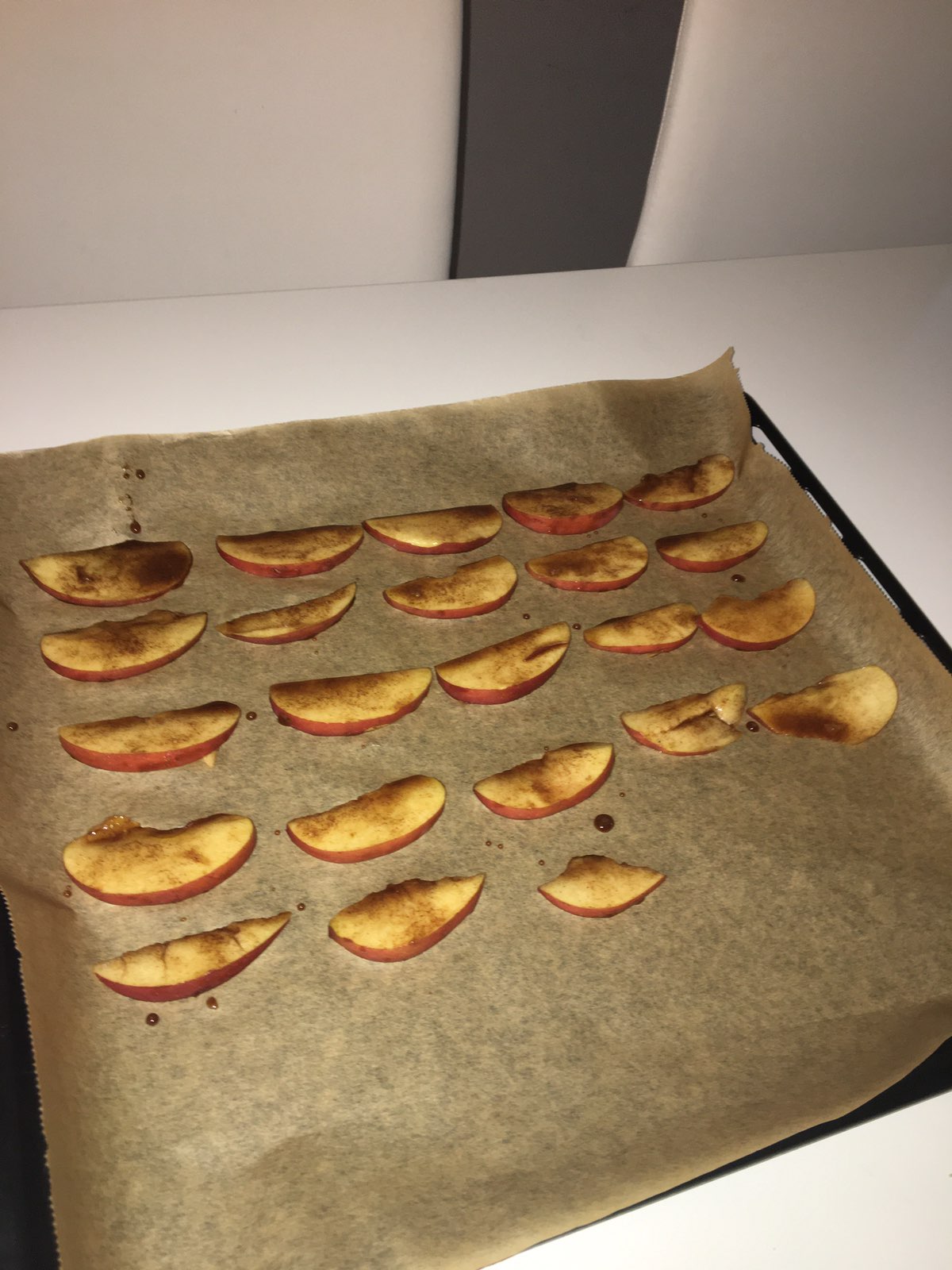 Bake in the oven until crispy, minimal 1 hour at 100˚C.
When it’s done, it should look like this. Enjoy!
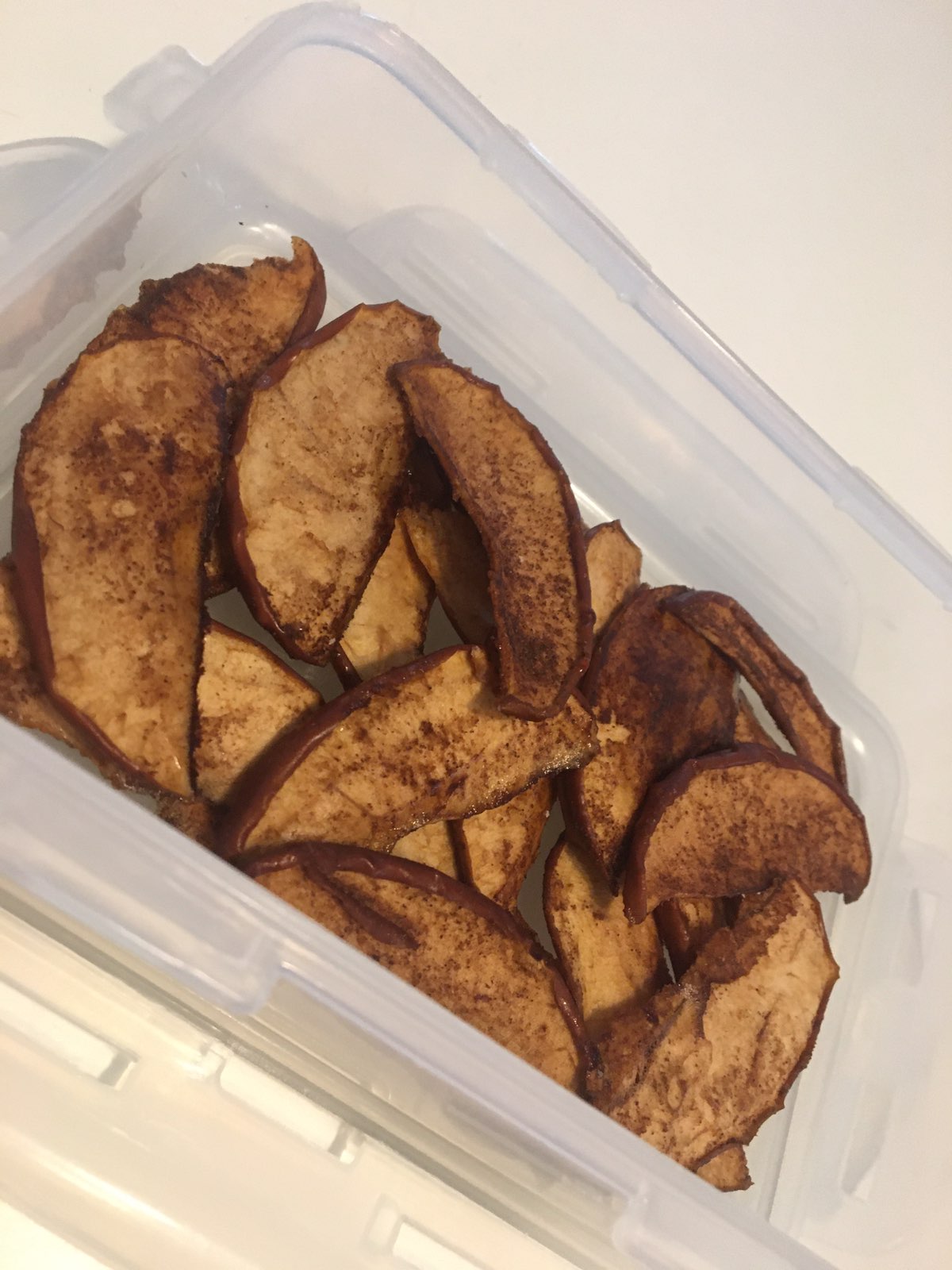 Made by: Mia periškuć, 8.a